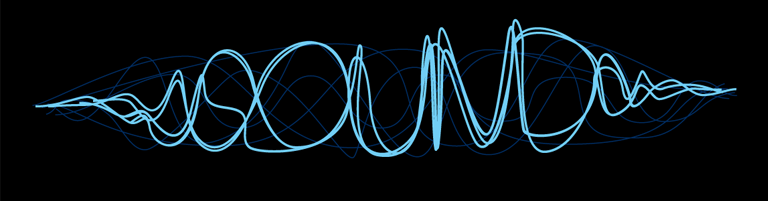 CH 8: Vibrations and Waves
8.5 – Properties of Sound Waves
Agenda
Quiz
Section 8.5
Homework problems
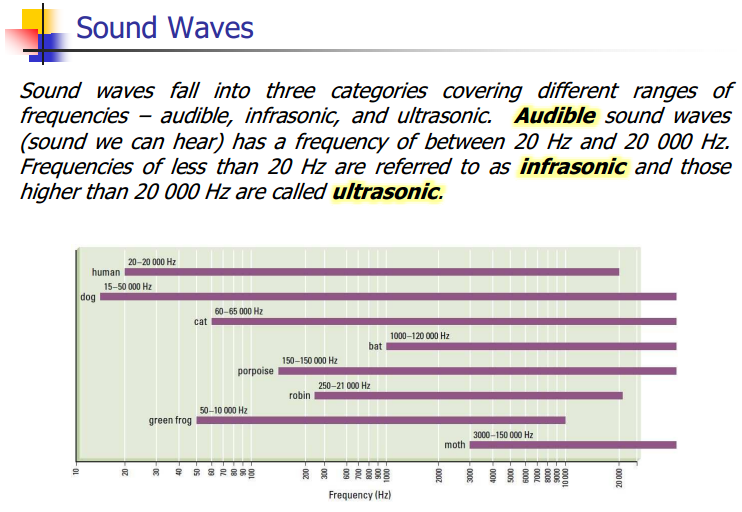 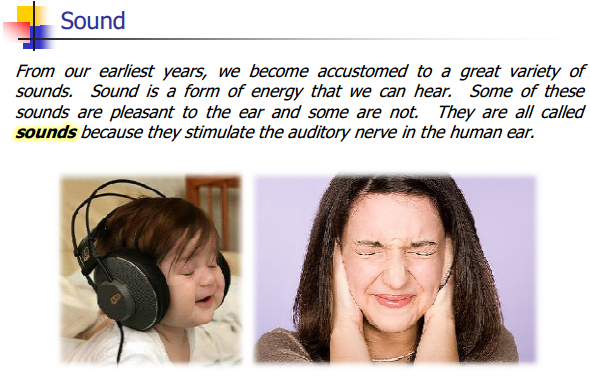 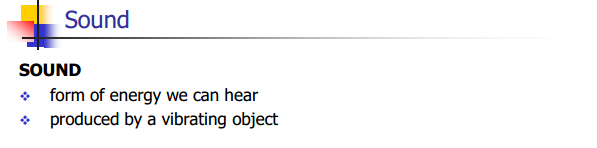 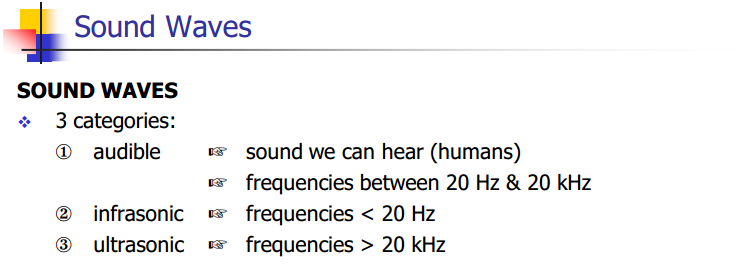 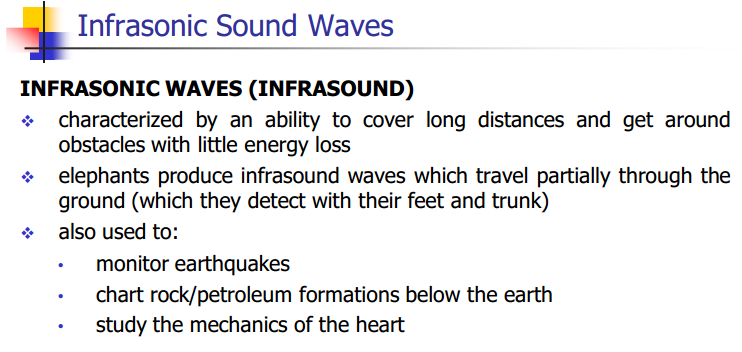 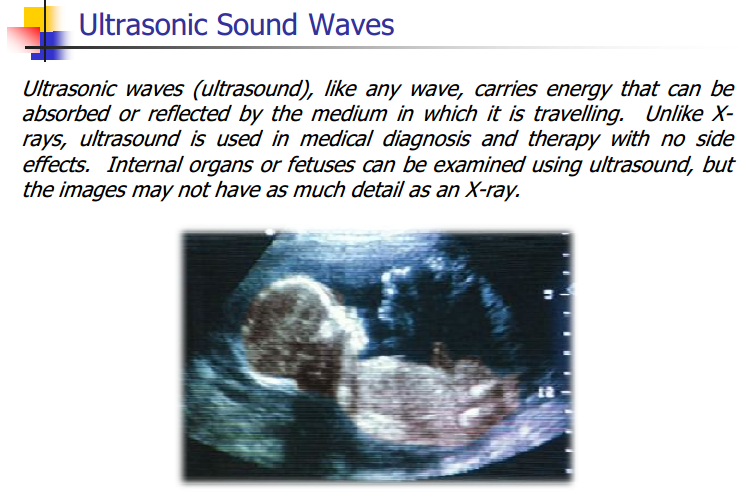 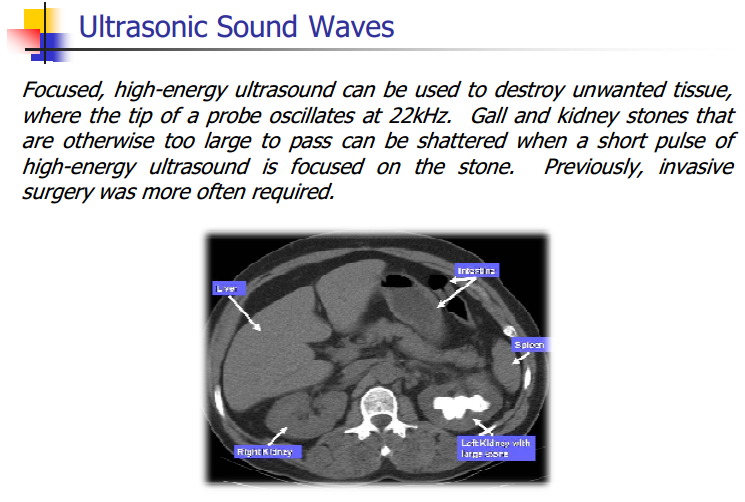 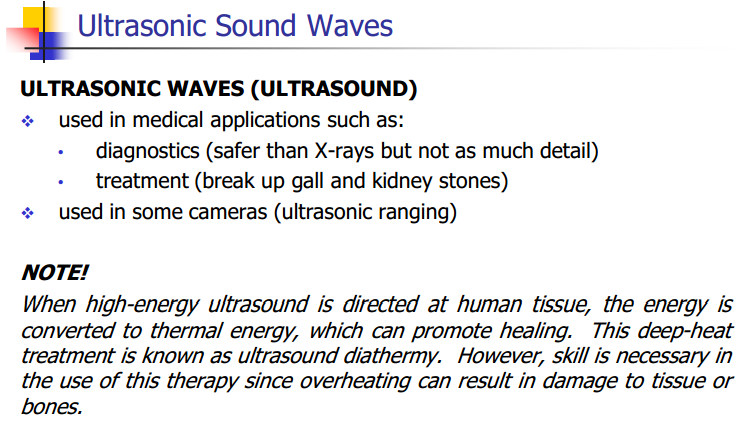 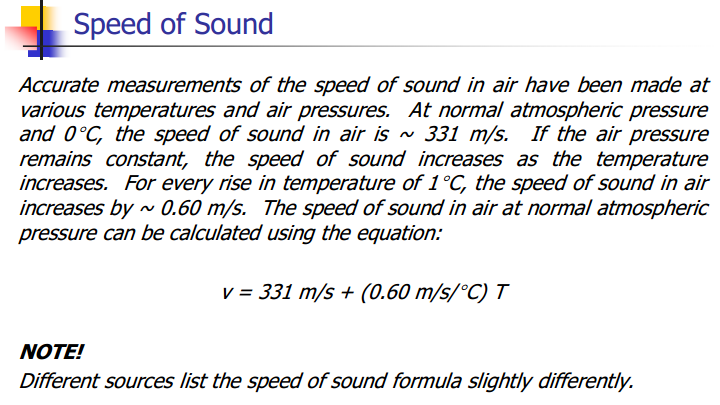 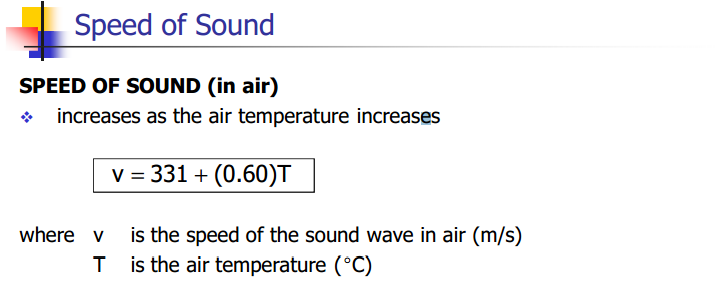 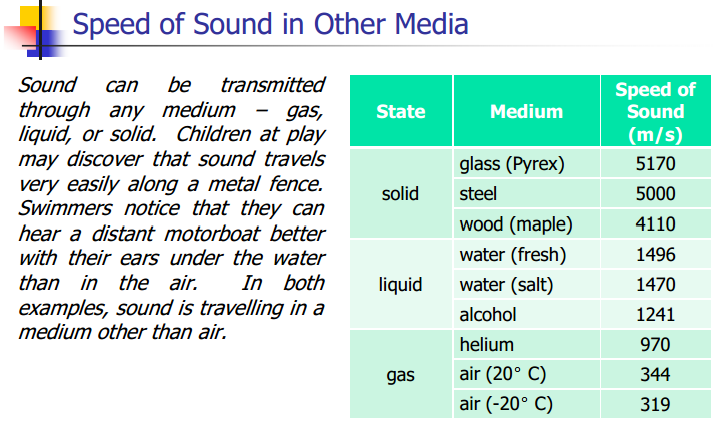 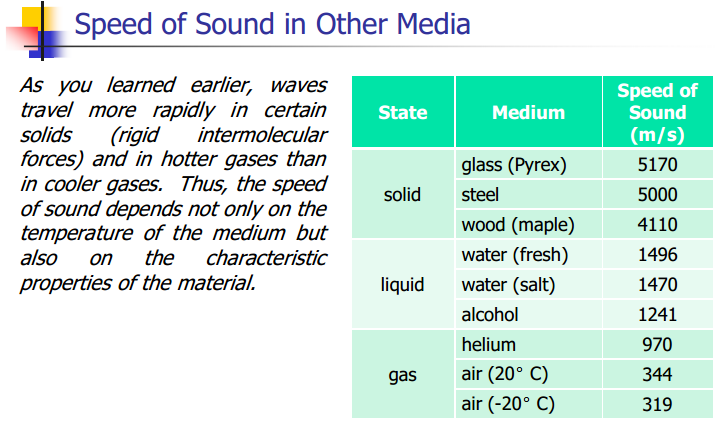 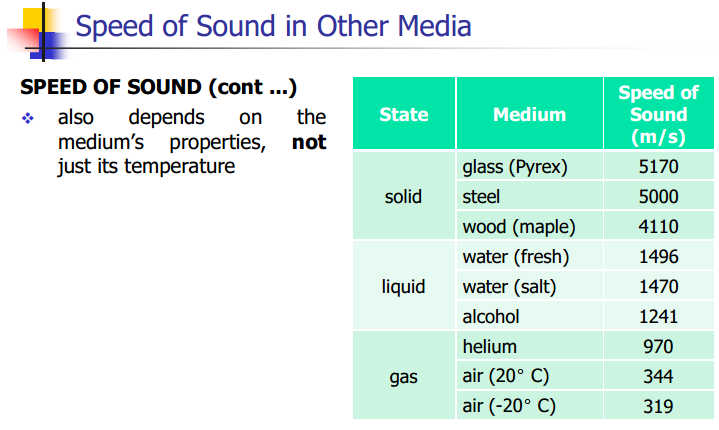 Mach Number
Breaking the speed of sound (shockwave and sonic boom)
http://www.youtube.com/watch?v=6o0zmafxTmE
Sound Intensity
Intensity and the Decibel Scale
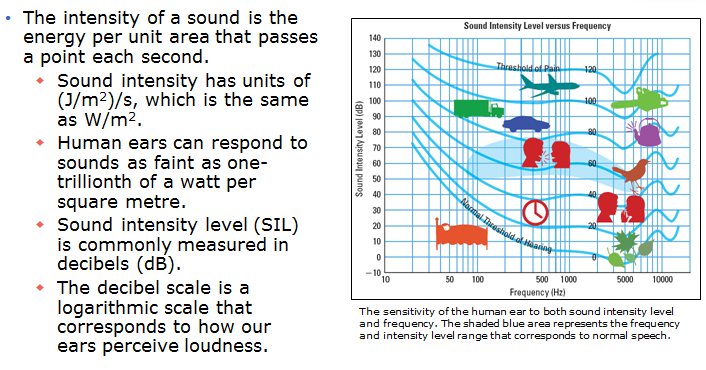 Intensity and the Decibel Scale
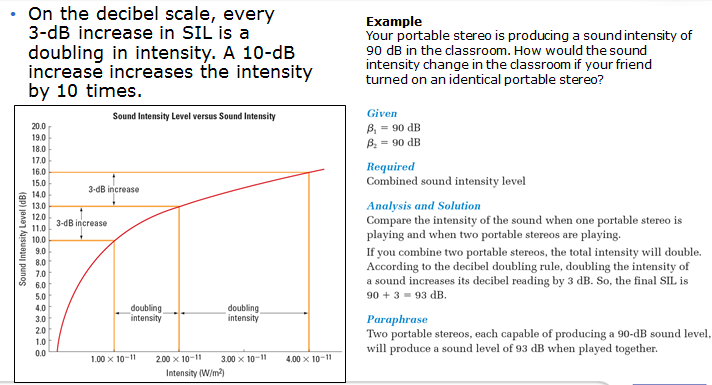 Noise, Music, and Hearing Loss
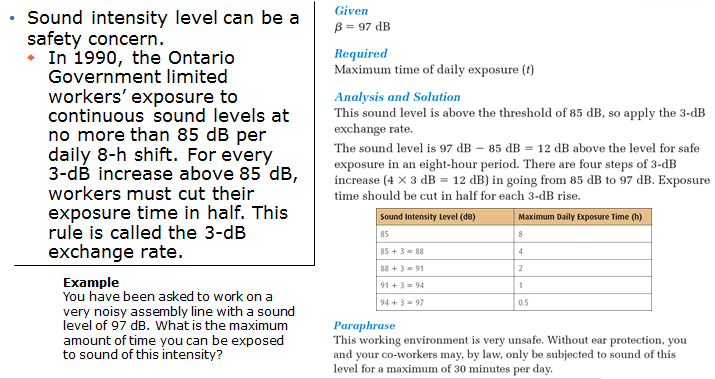 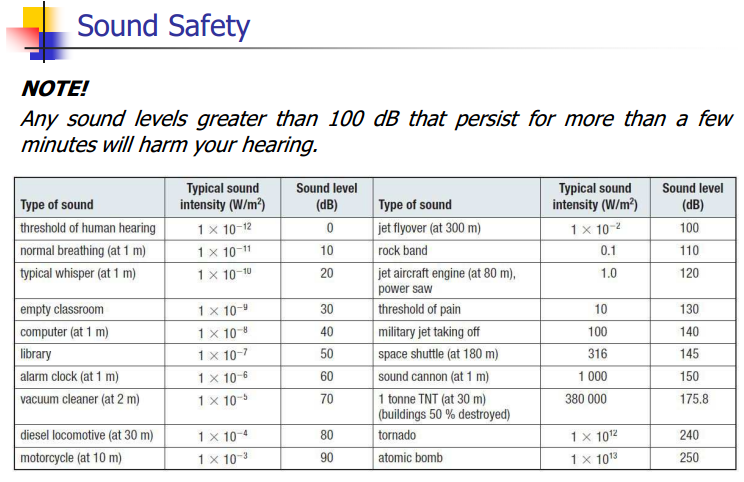 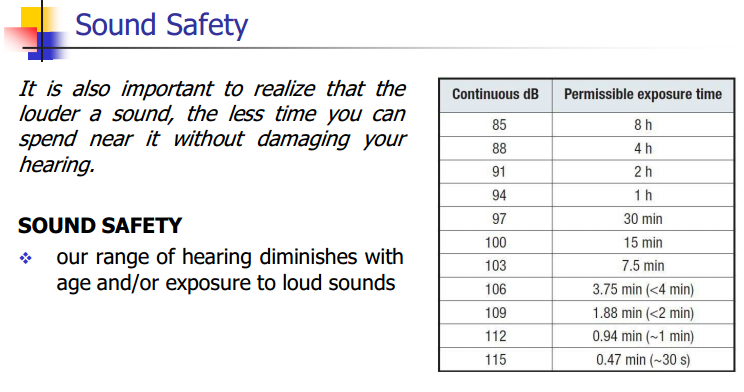 Classwork& Homework
Pg. 397 (#1-11)